رسم الشكل البيضوي
Ellipse
Q )Draw Ellipse major diameter 120 and a Minor diameter 70mm?
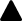 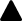